Izrada koincidencijskog sklopa za mjerenja okidajućih kozmičkih zraka i njihova karakterizacija
Marko Jerčić
Mentor: doc.dr.dc. Nikola Poljak
Zagreb, 3.veljače 2016
Motivacija
Cilj ovog seminara bio je izgraditi prijenosni koincidencijski sklop s kojim bi:
   Izbjegli skupocjene i teške NIM - crateove
   Izbjegli rad na visokom naponu
  Mogli izvoditi stvarna mjerenja
  Mogli izvoditi demonstracijske pokuse predviđene za nastavu
Koincidencijski sklop
Koincidencijska jedinica u eksperimentalnoj fizici elementarnih čestica    uspoređuje jesu li signali iz dva ili više detektora vremenski povezani
  Signali iz dva detektora dolaze na dva   komparatora koji uz uvjet da je signal   dovoljno velik na izlazu daju digitalni   signal od 3.5 V
  Signali se dalje vode na logička AND vrata   koja na izlazu daju signal ako su oba signala   na ulazu došla u isto vrijeme
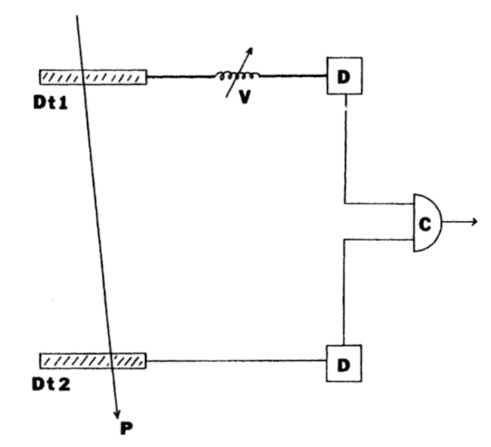 Dizajn
Za dizajn elektroničke sheme i izgleda elektroničke pločice smo koristili računalni program CadSoft Eagle. Shema sadrži:
  Sklop otpornika i kondenzatora koji moderiraju signal iz fotomultiplikatora
  Dva komparatora AD8561 kojima je vrijeme propagacije 7 ns
  Quad AND vrata 74AC08
  Regulator napona LM7805 koji daje izlazni napon od 5V
  Timer 555 (služi kao pojačalo na koje se spaja zvučnik)
Dizajn
Iz sheme pomoću programa CadSoft Eagle možemo dizajnirati izgled pločice u realnoj veličini.
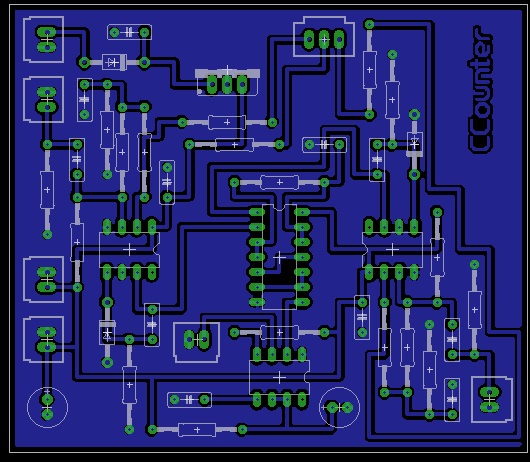 Izrada
Isprintamo dokument iz programa Eagle    na prozirnu foliju koju stavljamo na    fotoosjetljivi materijal na pločici te zatim    osvjetljavamo UV lampom
  Tada razvijamo pločicu u vodenoj otopini    NaOH i na kraju u FeCl3 
  Na kraji očistimo alkoholom i vodom
  Na slici vidimo izgled pločice nakon ovog   postupka
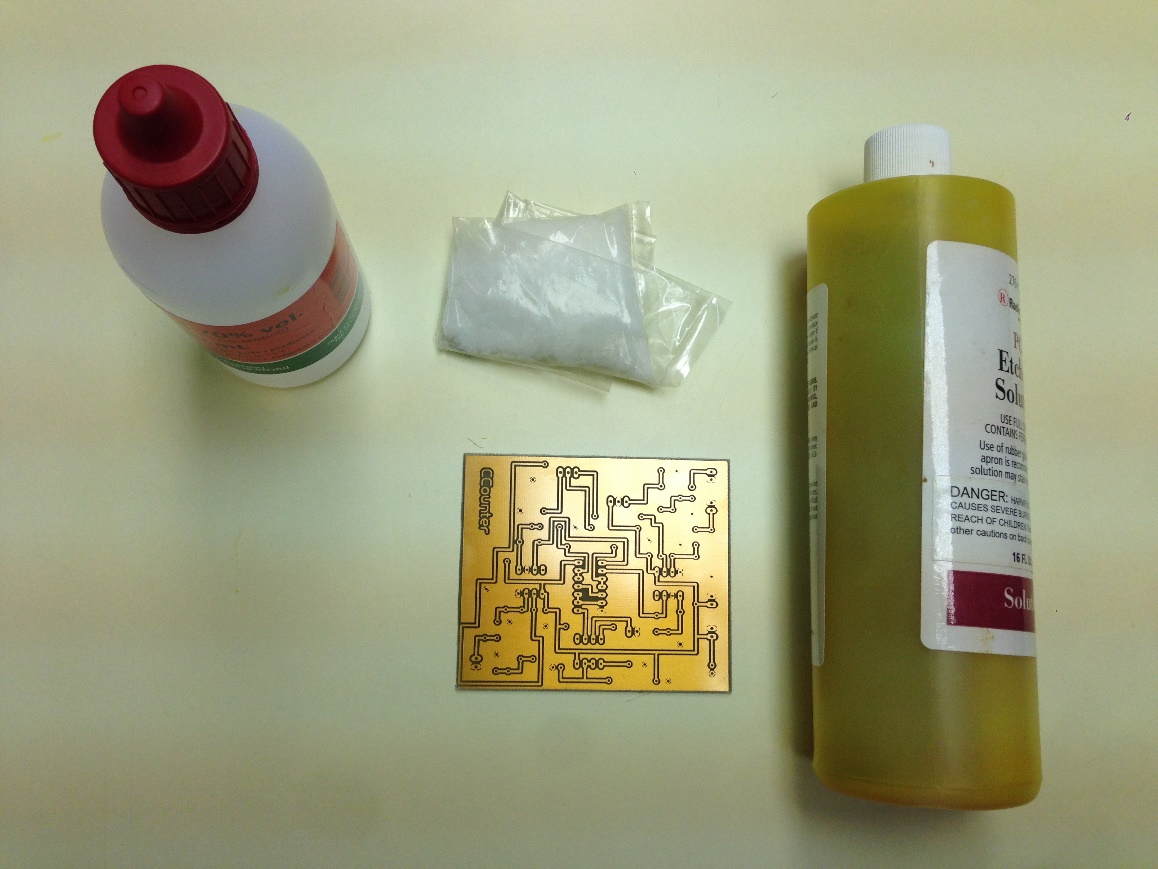 Izrada
Nakon toga izbušimo rupe na pločici te zalemimo sve komponente
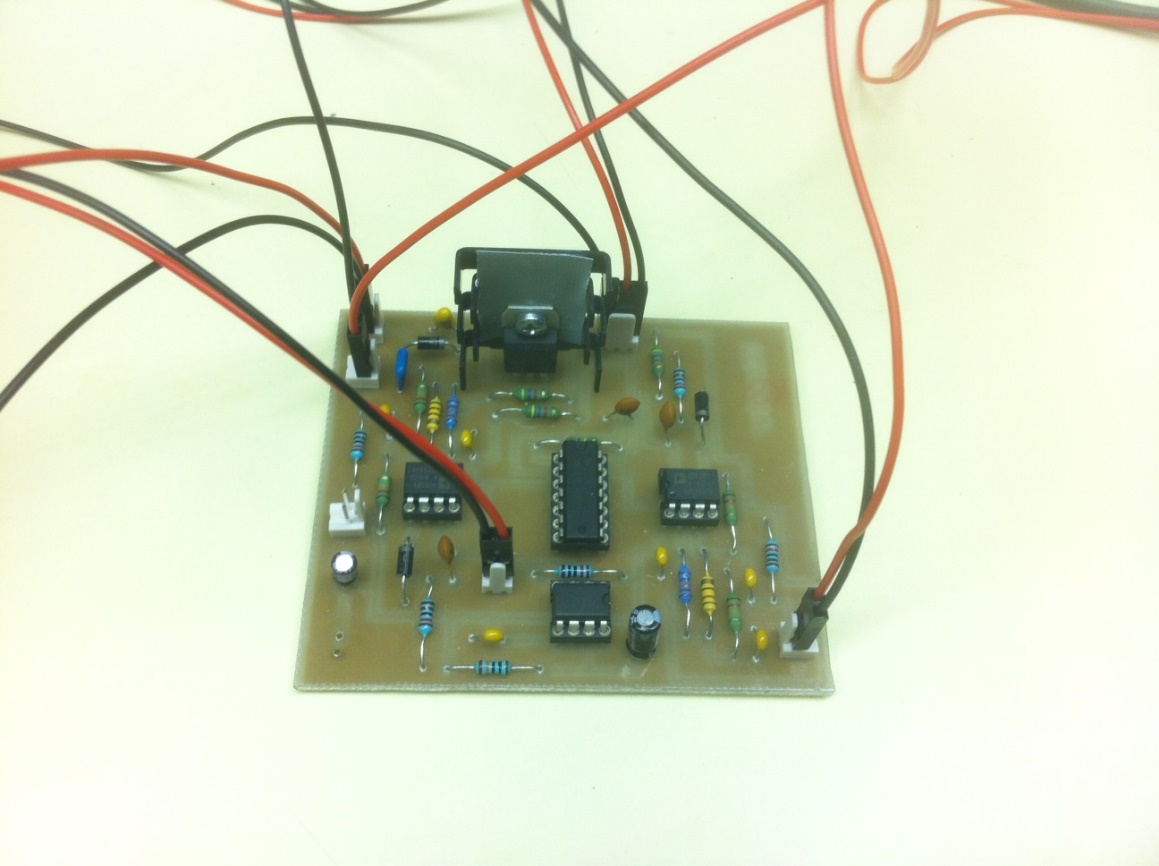 Testiranje
Multimetrom smo provjerili jesu li svi kontakti dobro spojeni
  Narinuli smo napon preko adaptera te mjerili odgovaraju li svi naponi    očekivanim vrijednostima
  Spojili smo fotomultiplikatore te mjerili koincidenciju. Bez rezultata.
  Mjerili smo koincidenciju preko generatora signala. Koincidencija je opažena.
Budućnost
U tijeku je izrada odgovarajućeg eksperimentalnog postava u koji bi    ukomponirali izrađenu koincidencijsku jedinicu 
  Postav bi sadržavao dva plastična scintilatora veličine 30cm x 10cm x 10cm    koji bi bili udaljeni 30cm
  Na njih bi bila zalijepljena dva fotomultiplikatora koja ne zahtjevaju rad na    visokom naponu te bi se mogli napajati izravno s koincidencijske jedinice
  Na izlazu s koincidencijske jedinice bi spojili zvučnik (ili LED - diodu) preko    kojeg bi registrirali koincidenciju
Zaključak
Uspješno je izrađena malena prenosiva koincidencijska jedinica
  Da bi uspješno opazili koincidenciju potrebni su brzi signali (vrijeme porasta    par nanosekundi) te amplituda signala iz fotomultiplikatora mora biti veća    od 100 mV
  S prethodno navedenim eksperimentalnim postavom bi mogli napraviti   pokuse kao što su mjerenje toka miona na različitim nadmorskim visinama  kao i ovisnost toka miona o upadnom kutu prema vertikali.
Hvala na pažnji!